Large Hadron Electron Collider - LHeC
Information on http://cern.ch/lhec
ep/A synchronous to pp/AA
-    LHC is the only place for TeV energy DIS
-    ~60 GeV electron beam upgrade to the LHC 
-    DIS at TeV energies: Q2max106, x > 10-6
-    New, affordable detector. Low radiation.

      Noteable:
Unprecedent precision (αs to per mille)
Complete unfolding of PDFs (1st time)
Precision electroweak measurements
Novel precision input for LHC physics
BSM (RPV SUSY, e*, CI, lq resonances?)
Quark Gluon Plasma – initial formation

      QCD
Discovery/disproval of saturation at low x
Less conventional partons (kt, diff., GPDs)
Nuclear structure in huge kinematic range
Top with 10pb cross section in DIS, tPDF
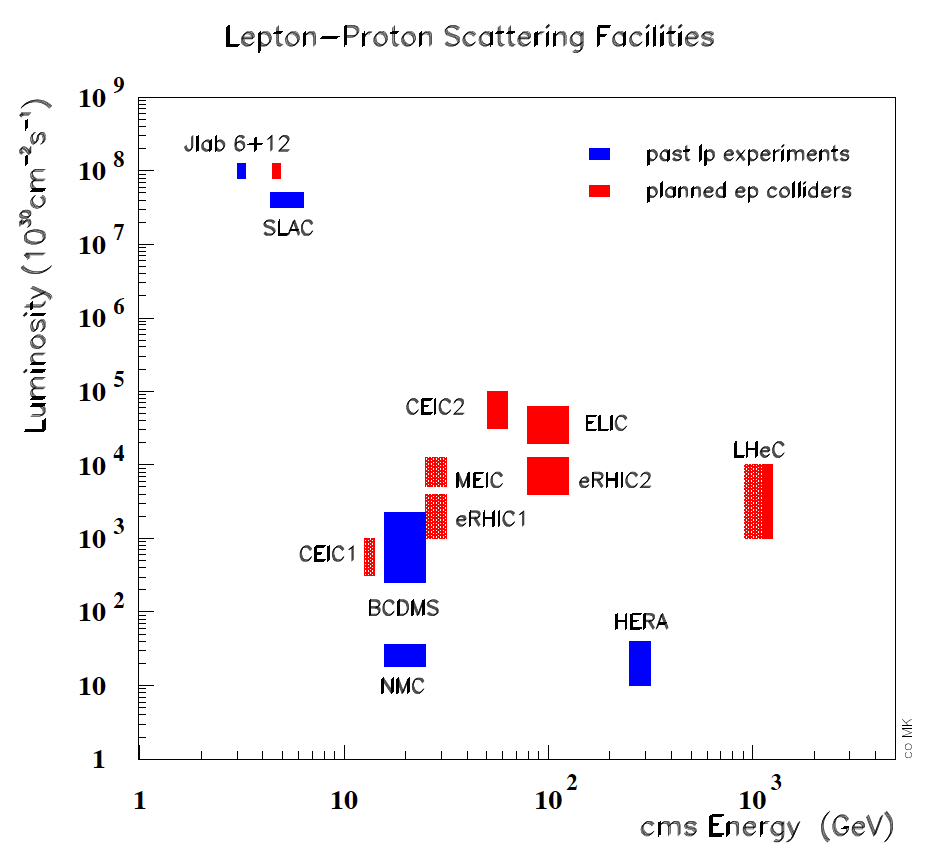 Max Klein, Les Houches 12.6.13
The LHeC is a new laboratory for energy frontier particle physics of unique character.
Ref’s: CDR arXiv:1205:2913, summary: arXiv:1211.4831, relation to LHC: arXiv:1211:5102
LHeC – Partons and αs
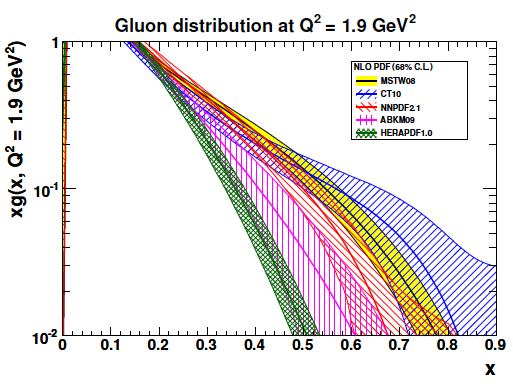 Per mille measurement accuracy
Testing QCD lattice calculations 
αs small in DIS or high with jets?
DIS without BCDMS..
Leads to unprecedented level
of precision in all of DIS, e.g.
charm mass to 3MeV;  N3LO
Constraining GUT (CMSSM40.2.5)
LPCC  LHeC Workshop at CERN– April12+ 13:  indico: 244768 and 244990
Gluon at large x > 0.5 unknown
LHeC: xg to 10% accuracy at x=0.7
Saturation, BFKL at low x?

Full set of PDFs over uncovered
range of x and Q2 from NC+CC:
uv,dv,dbar,ubar,s,sbar,c,b,top, xg

Partons from LHeC comprise: 
unintegrated, diffractive, GPD
photon, neutron, nuclear
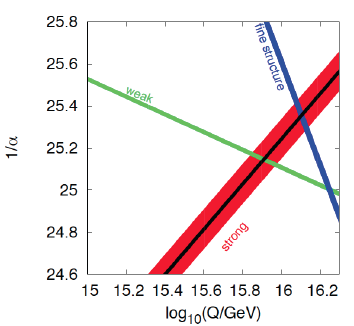 PDG
LHeC
Max Klein, Les Houches 12.6.13
Ref’s: CDR arXiv:1205:2913, summary: arXiv:1211.4831, relation to LHC: arXiv:1211:5102
Higgs with the LHeC
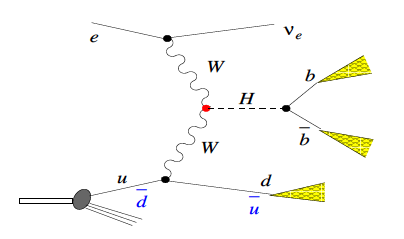 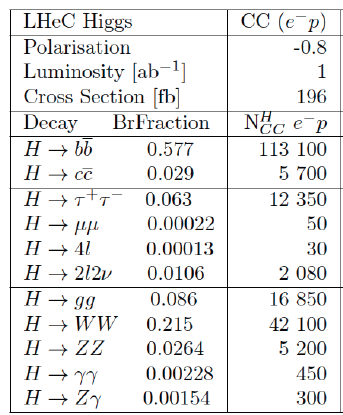 ZZ  H  ~10 times lower rate
LPCC  LHeC Workshop at CERN– April12+ 13:  indico: 244768 and 244990
Unique production mechanism (WW,ZZ)
Clean experimental conditions:
No pileup, simpler final state …

LHeC at 10^34cm-1s-1: arXiv:1211:5102
Nb: Cross section and luminosity as large
as are projected for the ILC. Access to
difficult channels (ττ, cc – under study)

With its unique Higgs measurements and 
precision N3LO PDFs and δαs , 
ep upgrade transforms the LHC facility
into a precision Higgs factory.
[cf arXiv:1211:5102 + OB, MK: arXiv:1305:2090]
Rates for Ee=60 GeV, proportional to Ee
Initial study for CDR: 
H bbar: selection efficiency: ~2.5% 
which gives  5000 events with S/B=1.
corresponding to 0.7% coupling precision.
[cf: CDR, U.Klein ICHEP12, B.Mellado LPCC]
Max Klein, Les Houches 12.6.13